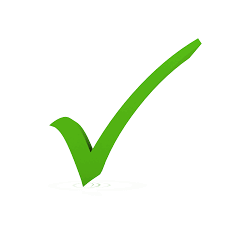 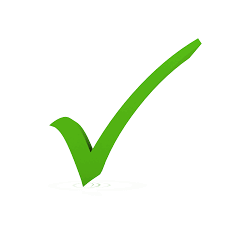 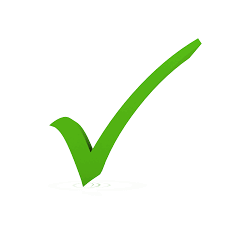 Faith’s Inclusion Offer
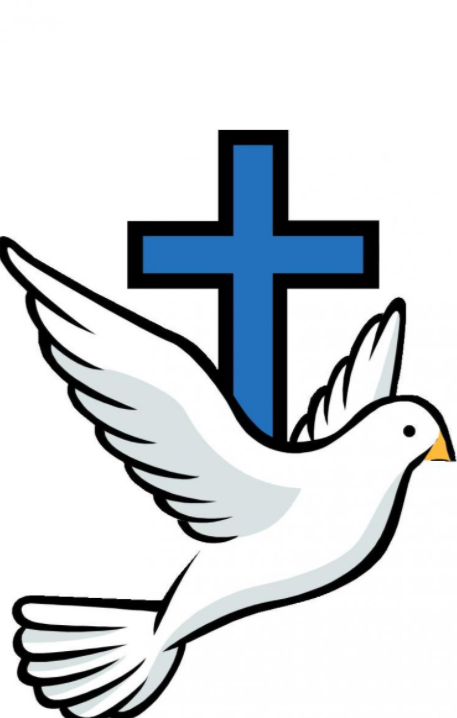 Our SEN Offer
Miss Fox is the Inclusion Manager at our school. It is her job to work with children, teachers, parents and outside agencies.  Miss Fox is also our SENCO, which means Special Educational Needs Co-Ordinator. If you would like to know more please contact her on 0151 233 5092
Open and Honest Communication
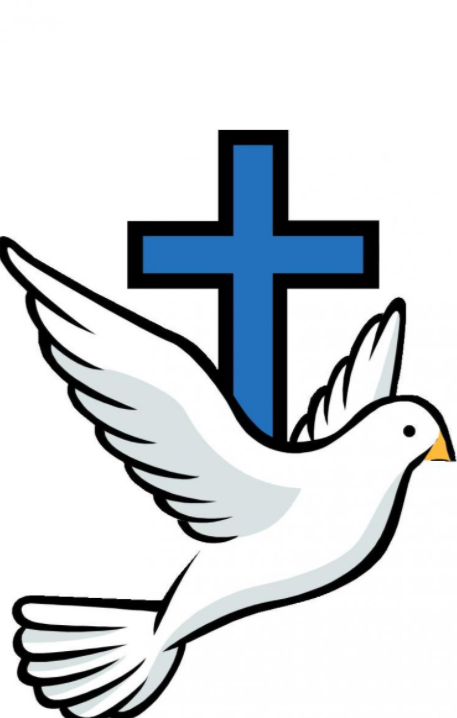 How to speak the Inclusion Manager if you have a concern
We always encourage you to talk to your child’s class teacher in the first instance.
Speak to a member of the office team to fine out when the Inclusion Manager may be available.
Make and appointment to see her or ask if she can telephone you.
We hold regular review meetings with parents during the day so that you can find out how your child is doing in school.
Open and Honest Communication
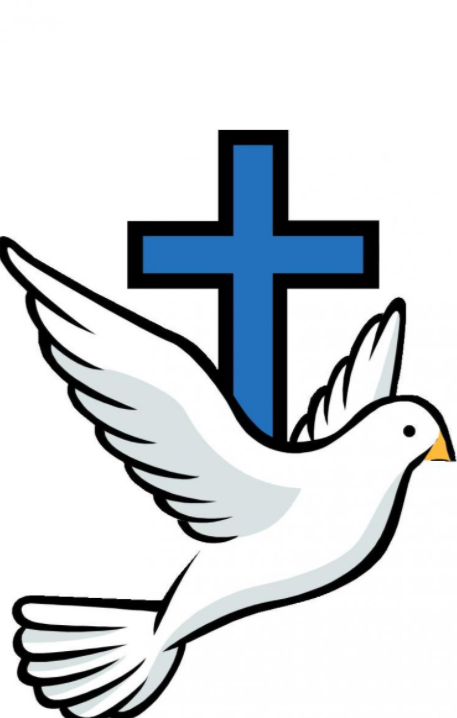 We will make all information we need to share with you clear and easy to understand.
What happens if there is a concern about your child?
Needs identified
Progress monitored and reviewed
Parent / teacher raises concerns
Provision may be put in place
To read our SEN Policy click the link in our website. The policy explains how we identify and asses children who we think might have special educational needs. If you prefer information on paper, please ask at the office for a copy. Our governing body has a governor who is responsible for special educational needs. Her name is Mrs O’Leary.
Open and Honest Communication
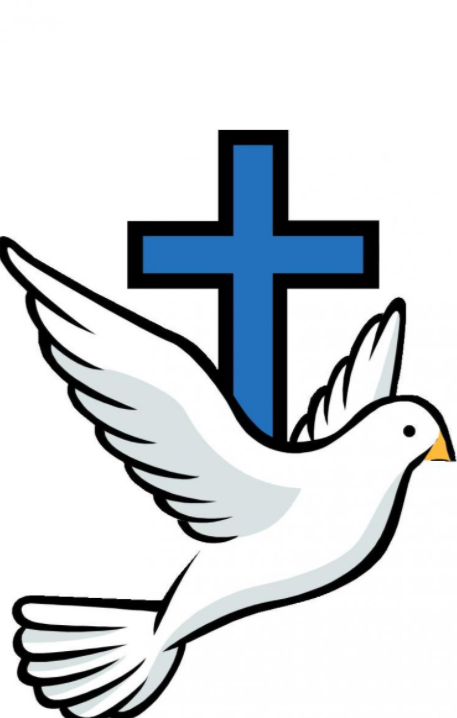 Our school endeavors to support all the SEN needs pupils, in the following areas of need:
Communication and Interaction
Cognition and Learning
Social, Emotional and Mental Health Difficulties
Sensory and /or Physical Needs
We work with a range of agencies to help to identify specific needs. This include:
SENISS
Educational Psychologist
Communication and Autism Team – OSSME
Speech and Language Therapy
ADHD Foundation
Seedlings
Open and Honest Communication
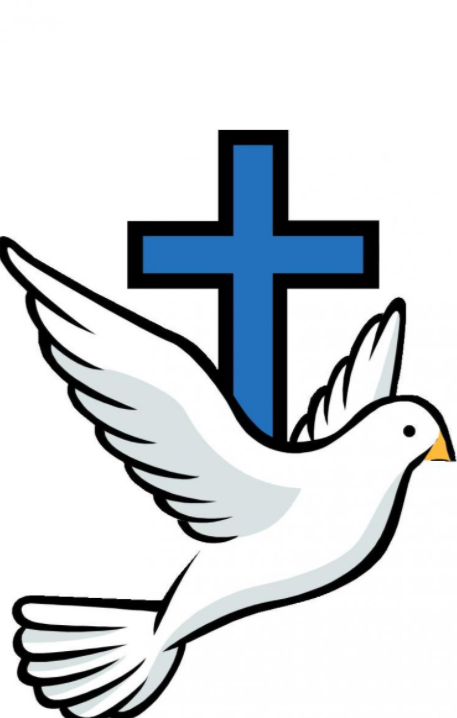 The Inclusion Manager will make sure that all appropriate school staff are aware of your child’s additional needs.
If your child has been identified as having additional needs relevant targets will be put in place. These will always be shared with you, your child and appropriate staff.

You  will be invited into school each term to discuss progress with the class teacher and you will be able to give your views. You child’s views will also be listened to.

We operate an open door policy and you can make an appointment to speak to your child’s teacher or the Inclusion Manager at any point during the year.
Appropriate and Effective Teaching and Learning
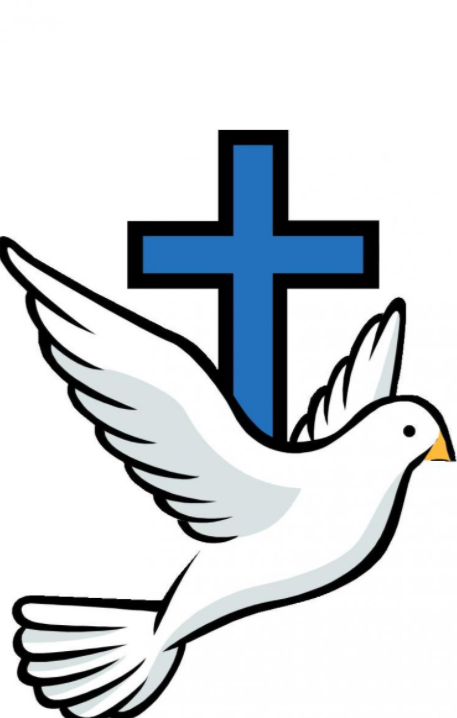 All school staff will receive appropriate training so they have the knowledge and confidence to support children’s needs.
Regular staff meetings are used to ensure  staff have up-to-date knowledge to teach children of all abilities. Sometimes training is run by specialist e.g. Epipen training or training by a member of the ADHD foundation
The Inclusion Manager is available to support and assist all staff with regard to SEN
Appropriate and Effective Teaching and Learning
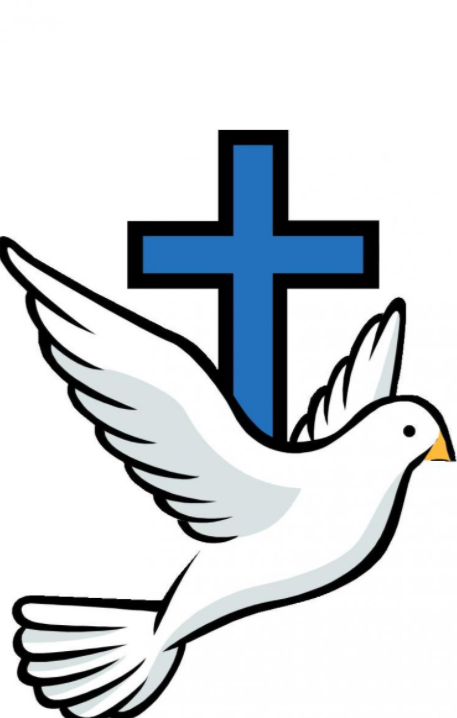 Teaching and support staff assess the level children are working at and differentiate the curriculum accordingly.
We use a range of criteria and evidence to help us identify the level children are working at. This helps teachers to plan work for all children to make progress. The work and support will be different for different groups of children.
The school will provide good teaching for your child and extra support where needed. We use a range of strategies to monitor the progress of children to ensure that good teaching is in place for all pupils. We do this through
Tracking your child’s progress through termly pupil progress meetings
Half termly book scrutiny for all classes and constructive feedback to teachers
Classroom observations and learning walks, including monitoring the learning environment
Appropriate and Effective Teaching and Learning
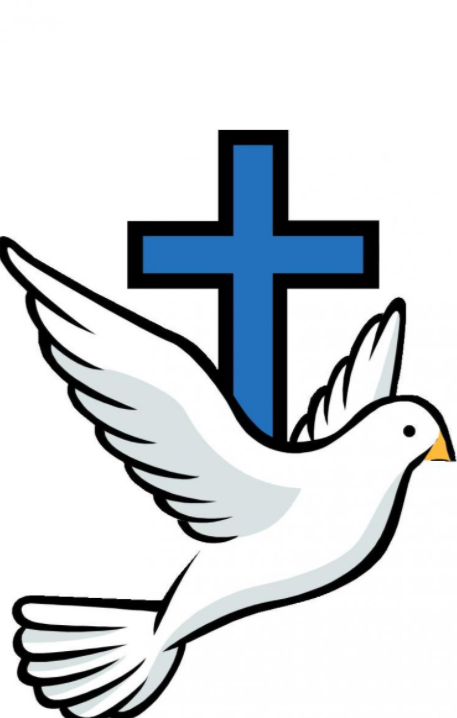 We offer support through a variety of interventions that are matched to your child’s needs. For example:
Whole class differentiation
Small group support
1:1 intervention
Adapted tasks and resources
The effectiveness of these interventions are continuously evaluated and reviewed.
Appropriate and Effective Teaching and Learning
Here are some comments made by children who have participated in our intervention.
I like how we work in different ways like Active Maths.
My teachers always praise me for not giving up.
I understand it now I just needed a little bit more help.
Appropriate and Effective Teaching and Learning
A range of resources and approaches are used across school to support learning for children operating at different levels.
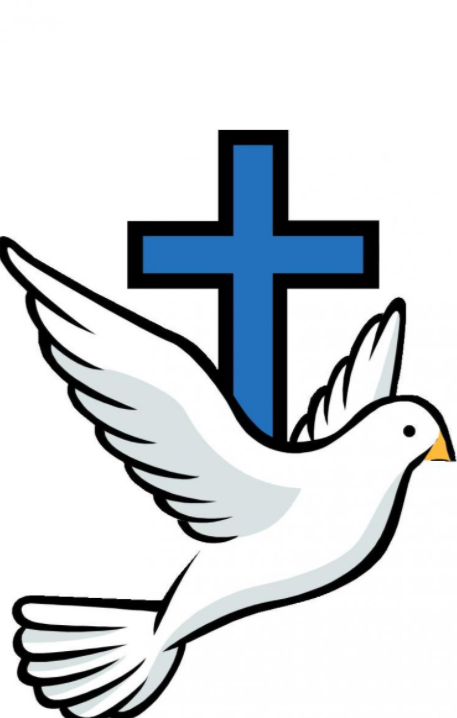 All classrooms have different types of practical and visual apparatus to support learning and progress.

Every classroom has a “tool box” that all children have access to and can be used to regulate themselves.

We have a range of ICT equipment that is used to support children recording their work in different ways across the school environment.

Classroom Organisation accommodates children with physical, hearing or sight impairment.

Our behavior policy is based around the Zones of Regulation, which helps children to understand the different emotions they feel , identify possible triggers and ways to manage this.
When specialist resources are required these will be secured
A Partnership Approach
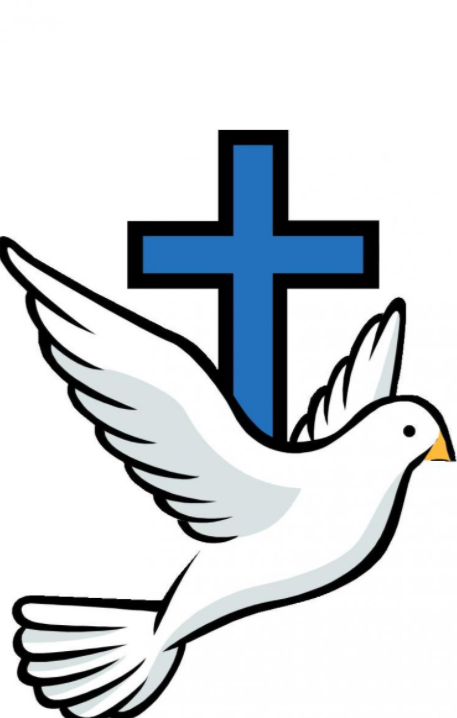 How we work with you to identify your child’s needs.
We involve you in all decisions and listen to your view

We involve your child in the decisions about their learning

We ask for you permission to involve other professionals to work with your child. The content of their involvement is confidential and is only shared with you and relevant staff

We can support you in contacting organisations who can give advice and support.
A Partnership Approach
The school will involve you in all decisions and listen to your views.
Parents / carers or teachers raise a concern about the progress of a child. Discussion with parents / parents , teachers, SENCo takes places.
Assessments are carried out to find our the specific area of need(s) of the child and ways o support at home discussed.
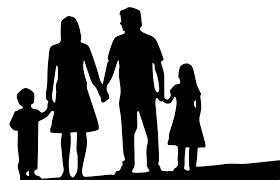 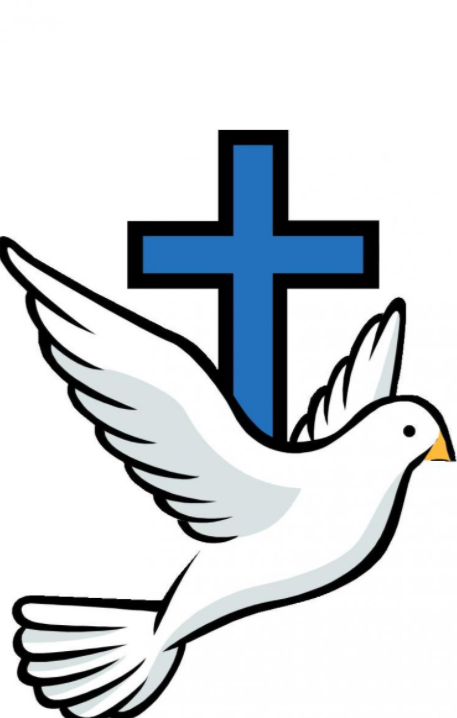 Targets addressing the needs are shared with parents / carers and pupils. Resources and teaching approaches are identified. Possible involvement from outside agencies.
Outcomes are assessed and reviewed with parents/carers and pupil.
Teaching supports targets with appropriate interventions. Progress in monitored.